Підходи до розвитку особистості дитини дошкільного віку засобами іграшки та гри: тенденції та протиріччя
Коченгіна М.В., 
зав. секції розвивального навчання кафедри методики дошкільної та початкової освіти Харківської академії неперервної освіти, канд. пед. наук
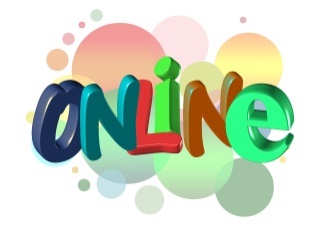 Перелік нормативних документів
Базовий компонент дошкільної освіти (нова редакція); 
чинні освітні програми для дошкільних навчальних закладів;  
Лист МОН України № 1/9-315 від 16.06.2016 «Щодо організації освітньої роботи в дошкільних навчальних закладах у 2016/2017 н.р.»; 
«Санітарний регламент для дошкільних навчальних закладів» (2016); 
«Типовий перелік обов’язкового обладнання, навчально-наочних посібників та іграшок в дошкільних навчальних закладах»  (2002); 
Лист МОН України «Методичні рекомендації «Підбір і використання іграшок для дітей дошкільного віку в дошкільних навчальних закладах»  (№ 1/9-470 від 18.07.2009).
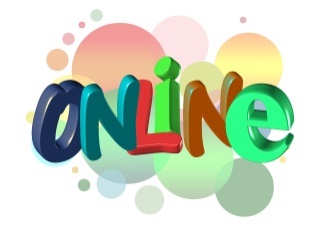 Значення творчої гри
Д.Б. Ельконін 
О.М. Леонтьєв  
О.В. Запорожець 
К.В. Трифонова
та ін.  

!!! Створення належного предметно-ігрового середовища є необхідною умовою виникнення та розгортання творчої гри.
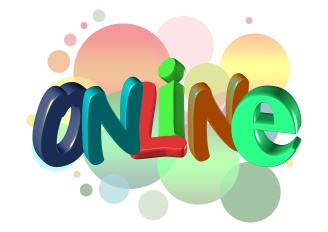 Базовий компонент дошкільної освіти (нова редакція)
Ігрова компетенція – «обізнаність із різними видами іграшок; здатність їх використовувати в самостійних іграх; організовувати різні види ігор (рухливі, народні, ігри з правилами, сюжетно-рольові тощо) відповідно до їх структури (уявлювана ігрова ситуація, ігрова роль, ігрові правила); реалізовувати власні ігрові задуми; дотримуватись ігрового партнерства та рольових способів поведінки, норм та етикету спілкування у процесі гри» [с.23].
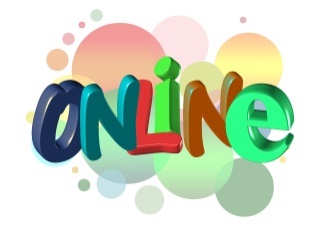 Освітня програма «Дитина» для дітей від 2 до 7 років
у  дітей п’ятого року життя формувати вміння «…спільно обирати тему гри, розподіляти ролі, погоджувати ігрові дії. Вчити організовувати гру: обирати місце та облаштовувати його відповідно до сюжету» [с. 117];
дітей старшого дошкільного віку спонукати «… заздалегідь узгоджувати тему гри, розподіляти ролі, організовувати початкову предметно-просторову ситуацію. Формувати у  дітей відповідальне ставлення до ігрового партнерства і  рольових способів поведінки, норм та етикету ігрового спілкування. У процесі гри спонукати дітей дотримуватись засвоєних правил та норм поведінки» [с. 171].
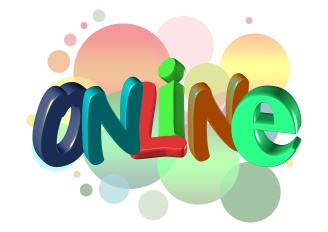 Освітня програма «Дитина» (розділ «Дитина в сенсорно-пізнавальному просторі» (п. «Конструювання»)
діти молодшого дошкільного віку – конструювання з будівельного матеріалу (цеглинок, кубиків, пластин) (орієнтовна тематика завдань: «Доріжки», «Трамвайні колії», «Паркан», «Ворота», «Ліжко», «Стіл», «Стілець», «Диван», «Шафа», «Будиночки», «Транспорт (трамвай, тролейбус, паротяг)» [ с. 81]; 
діти середнього дошкільного віку – конструювання з деталей конструкторів (орієнтовна тематика завдань – «Казковий будиночок», «Загорожа для тварин», «Ділянка дитячого садка», конструювання з природного матеріалу (конструювання фігурок людей і тварин), конструювання з викидних матеріалів (орієнтовна тематика завдань «Телевізор», «Лялька») [с. 130];.
старші дошкільники – конструювання з паперу й картону (наприклад, коробочки, будиночки, транспорт, іграшкові меблі – стіл, стілець, ліжко), природного матеріалу (наприклад, будиночок – з декоративних гарбузів), викидних матеріалів  (наприклад, іграшкові меблі – диван, шафи, ліжко, телевізор, стіл, стілець, крісло, транспорт тощо) [с. 185].
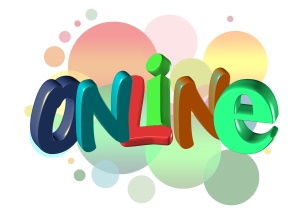 Лист МОН України «Щодо організації освітньої роботи в дошкільних навчальних закладах у 2016/2017 н.р.» (№ 1/9-315 від 16.06.2016)
!!! Творчу гру визнано одним із пріоритетних засобів освітнього впливу на дитину.
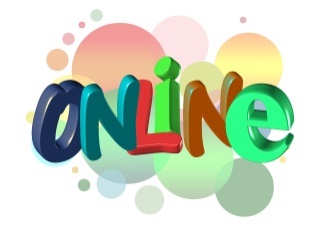 «Типовий перелік обов’язкового обладнання, навчально-наочних посібників та іграшок в дошкільних навчальних закладах » (2002)
Наведено переліки різновидів іграшок та їхня кількість, що мають бути в ігрових приміщеннях для дітей різного віку тощо.
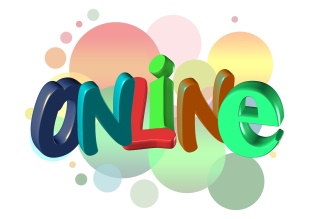 Лист МОН України «Методичні рекомендації «Підбір і використання іграшок для дітей дошкільного віку в дошкільних навчальних закладах»  (№ 1/9-470 від 18.07.2009)
«Організація предметного середовища у дошкільному  навчальному закладі повинна відповідати завданням фізичного і психологічного благополуччя дошкільника». 
 …старші дошкільники «…потребують, з одного боку, реалістичних, досконалих іграшок, що максимально передають ознаки та властивості прототипу. Вони реалізують потяг дітей 5–6 років до «справжніх» предметів. З іншого боку, високий рівень розвитку творчої гри, необхідність подальшої активізації фантазії дитини вимагає наявності максимально умовних іграшок». !!!
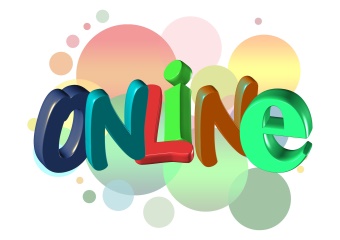 Історія питання: відмінності між творчою та самодіяльною грою
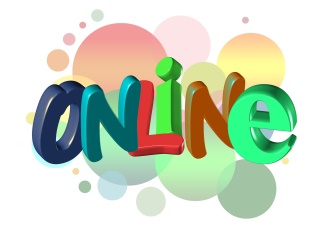 Поняття «творча гра» та «самодіяльна гра: у чому різниця?
Дитині дошкільного віку важливо надавати більшої самостійності в розвитку ігрових сюжетів. І тому керівництво самостійною грою потребує інших методів її підтримки. 
Саме самодіяльній грі належить провідна роль         у соціальному й емоційному розвитку дитини, у розвитку уяви та образного мислення, формуванні довільності поведінки. 
(За О.В. Запорожцем)
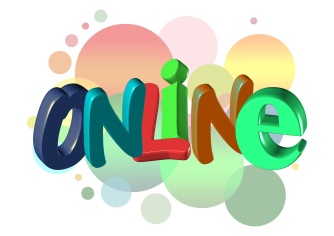 Типологія ігор за Бобом Х’юзом
Боб Х’юз (Bob Hughes, 2006), відомий британський дослідник дитячої гри.  
Виокремлює 16 типів ігор.
Типологія ігор за Бобом Х’юзом
Комунікативна гра (Communication play) має форму нерегламентованого обміну жартами, рухами, емоціями. Рівень шуму занадто великий, перевищує середній рівень у 30 разів. Є допустимим «чорний» гумор (У такій грі використовуються непристойні дитячі пісні, вірші. Дорослі беруть активну участь у трансляції та створенні подібних «чорних» віршиків.)
Творча гра (Creative play). Сутність:  створення нових предметів і комбінацій із найрізніших матеріалів різної форми, кольору, розміру  тощо. Творча гра може бути індивідуальною та колективною.
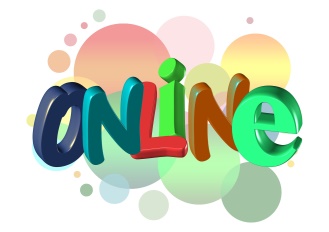 Типологія ігор за Бобом Х’юзом
Рольова гра  (Role Play) полягає в прийнятті та програванні дитиною ролі інших реальних людей та персонажів (мультфільмів або книжок, коміксів). Цей вид гри аналогічний до сюжетно-рольової гри у вітчизняній  педагогіці.  
Гра-фантазія та гра-уява (Fantasy and Imaginative Play). Якщо ігровому сюжету або персонажу, з яким ідентифікує себе дитина, притаманні нереальні властивості та якості, то це – гра-фантазія. Якщо предмети та сюжети гри існують у реальності, але при цьому вони є продуктами творчої уяви дитини, це гра-уява.
Типологія ігор за Бобом Х’юзом
Глибинна гра (Deep play) передбачає гострі відчуття та реальні ризики для здоров’я та життя дітей. Передбачає кожного разу опанування нових ризикованих рухів. Аніяких аналогів у сучасній педагогіці не існує. 

Гра-дослідження (Exploratory play). Суть гри полягає в дослідженні дитиною прихованих властивостей реальних предметів і власних можливостей. Аналог у вітчизняній педагогіці – дитяче експериментування.
Типологія ігор за Бобом Х’юзом
Гра-драматизація (Dramatic play) нагадує гру-фантазію або гру-уяву, але має досить чіткі межі . У грі-драматизації діти відтворюють поведінку, рухи персонажів мультфільмів, художніх фільмів або інших дітей. Характерною особливістю гри є демонстративність дій дитини і необхідність у глядачах заради яких розігрується «драма». 

Рольова гра  (Role Play) полягає в прийнятті та програванні ролі інших людей та персонажів.
Типологія ігор за Бобом Х’юзом
Рухлива локомотивна гра (Lokomotor Play). Характерною особливістю є наявність рухів (стрибки, біг, ігри з м’ячем).

Гра-оволодіння (Mastery Play). У такій грі діти опановують фізичний простір. З одного боку – це оволодіння фізичним довкіллям (гори, ліс, вода), з іншої – переживання зусиль та врахування протидії та перепон, що здійснюють сили природи та сила притяжіння.
Типологія ігор за Бобом Х’юзом
Предметна гра (Object Play) – гра зі специфічними предметами, що знаходяться в полі зору дитини (годинник, різноманітні механізми).

Гра-рекапітуляція (Recapitulative Play). Ідея рекапітуляції, тобто повторення в онтогенезі певних стадій філогенезу знаходить своє відтворення у грі. Багато дій, які діти здійснюють у процесі гри, відбивають характерні дії, притаманні первісним людям. Учені передбачають, що деякі форми поведінки, що  були важливими для виживання людини в далекому минулому, зберігаються у колективному несвідомому (рос. – бессознательном) і передаються від одного покоління людей до іншого. 

Гра без правил (метушня). (Rough and Tumble Play)
Типологія ігор за Бобом Х’юзом
Соціальна гра (Social Play) спрямована на засвоєння форм взаємодії з іншими дітьми. Соціальна гра співпадає з тим, що у вітчизняній педагогічній практиці називається спілкування з ровесниками.
 Соціально-драматична гра  (SocialFDramatic Play) є засобом проживання складних життєвих або емоційних ситуацій. Така гра має психотерапевтичний ефект. Сюжет – реальне життя дитини. Потребує спеціальної емоційної атмосфери.
Символична гра (Symbolic Play)передбачає вираження чогось абстрактного, відсутнього в грі, за допомогою якогось предмета.
Будівельний матеріал для вільної гри
Будівельний матеріал для вільної гри
Будівельний матеріал для вільної гри
Будівельний матеріал для вільної гри
Будівельний матеріал для вільної гри
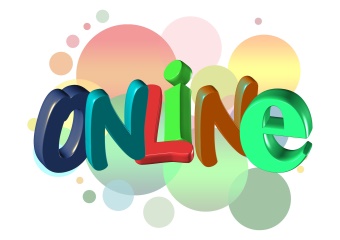 Нестандартне ігрове обладнання
Різниця в підходах до класифікації дитячих ігор у вітчизняній і зарубіжній педагогіці
Західні вчені підкреслюють роль ініціативності та самостійності дитини в будь-якому виді гри.
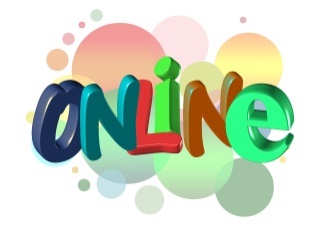 Протиріччя в розвитку особистості дитини засобами гри та іграшки
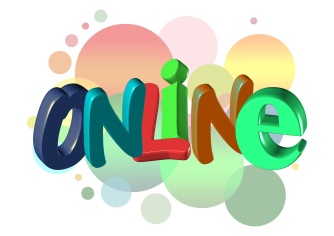 Ситуація з творчою грою у вітчизняній дошкільній практиці
Сьогодні у вітчизняній дошкільній педагогічній практиці спостерігається така ситуація: творчу гру, а саме сюжетно-рольову, вихователі використовують переважно як метод виховного впливу на дитину, оскільки заздалегідь відбувається планування всіх ігор, у тому числі й творчих. Ініціаторами проведення багатьох ігор є вихователі!  
Творчій грі, а саме самодіяльній (як діяльності самої дитини), не залишається часу! А гра, що ініційована вихователем, це зовсім інша гра, ніж гра, ініціатором якої виступають діти!
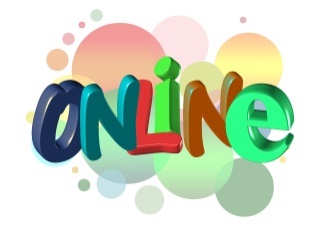 Ситуація з творчою грою у вітчизняній дошкільній практиці
Витіснення творчої самодіяльної гри, її заміна  навчальною грою спостерігалося ще в другій половині ХХ ст. 
«З одного боку, мають місце  спроби жорстокої регламентації ігрової діяльності, коли вихователь нав’язує дітям і сюжет, і спосіб здійснення гри, перетворюючи її на ігрове заняття, позбавляючи її самостійного характеру. З іншого боку, у деяких вихователів виникає тенденція повного невтручання в гру дітей, фактичної відмови від керівництва нею» (О.В. Запорожець).
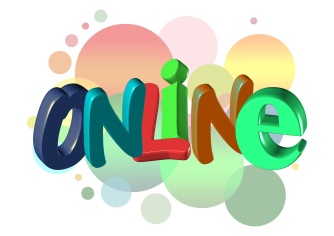 Тенденції в розвитку дитини дошкільного віку засобами гри та ігрової діяльності
Спостерігаються суперечливі тенденції в розвитку дитини дошкільного віку засобами гри та ігрової діяльності: 
з одного боку фахівці й батьки визнають унікальність та цінність дитинства, а з іншого – специфіка дитинства ігнорується!!!!!
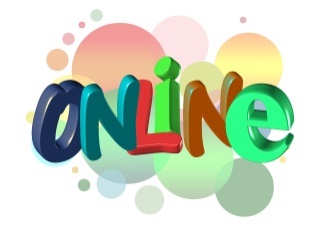 Тенденція 1
Особливості впливу на дитину деяких факторів інформаційного суспільства.
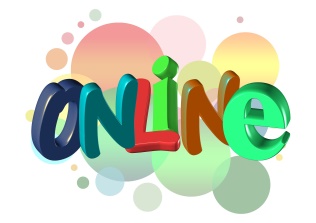 Тенденція 2
Раннє навчання «задля школи».
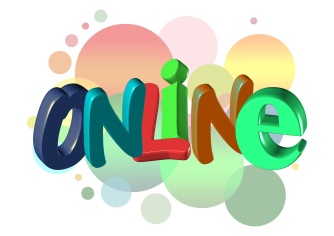 Цікавий факт: звернення педагогів Великої Британії до Уряду Великої Британії з проханням підвищити вік дітей для академічного навчання
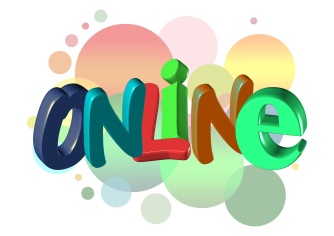 Цікавий факт: звернення педагогів Великої Британії до Уряду Великої Британії з проханням підвищити вік дітей для академічного навчання
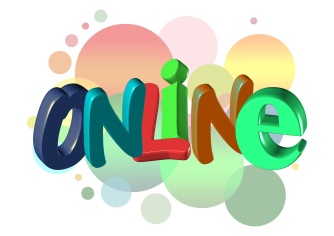 Тенденція 3
Батьки намагаються  позбавити свою  дитину  всіляких зусиль і самостійних дій.
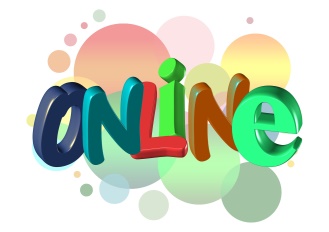 Тенденція 4
Надмірна регламентованість організації життєдіяльності дітей у ДНЗ.
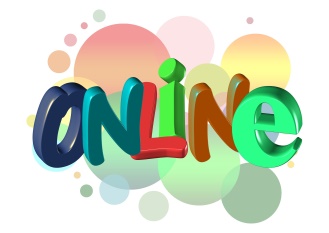 Тенденція 5
Реалістичні іграшки перешкоджають розвитку творчої уяви дітей.
Узагальнення тривожних тенденцій
Структурна примітивність гри!!!!!

Депривація (втрата) провідного виду діяльності!!!!!


Причина: Вихователі не є учасниками ігор дітей!!!!!
Всеукраїнський науково-практичний семінар за темою (орієнтовна)«Використання іграшки та ігрових посібників для формування життєвої компетентності дитини дошкільного віку»жовтень, 2017
Мета: пропагувати ідеї творчої/самодіяльної/розвивальної гри та іграшки шляхом презентації ефективного інноваційного педагогічного досвіду  дошкільних навчальних закладів Харківського регіону
Ідеї
Висвітлити результати інноваційних педагогічних практик (розвиток дитини засобами іграшки та гри) дошкільних навчальних закладів Харківського регіону.
Презентувати кращий педагогічний досвід через проведення майстер-класів (виступи, відеоматеріали).
Працює ТТК «Організаційно-методичний супровід відновлення творчого потенціалу дитячої гри та іграшки для гармонійного розвитку дитини дошкільного віку».
Ініціювати (шляхом доведення!!!) оновлення «Типового переліку обов’язкового обладнання, навчально-наочних посібників та іграшок в дошкільних навчальних закладах»  (2002).
Змінити ситуацію з творчою грою. 
Створити посібник «Інноваційні практики формування компетентностей дитини засобами іграшки та гри» . 
Створити альманах «Нестандартне авторське ігрове обладнання в практиці дошкільних навчальних закладів (для проведення занять, виникнення задуму та розгортання сюжетно-рольових, конструкторсько-будівельних і театралізованих ігор, оформлення ігрових майданчиків».
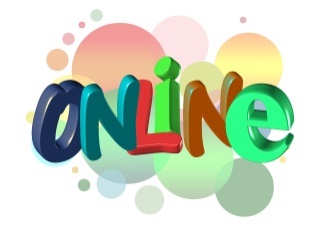 Наші контакти: rozvitok2010@ukr.net kochenginamv@gmail.com Тел.: 063-879-41-94